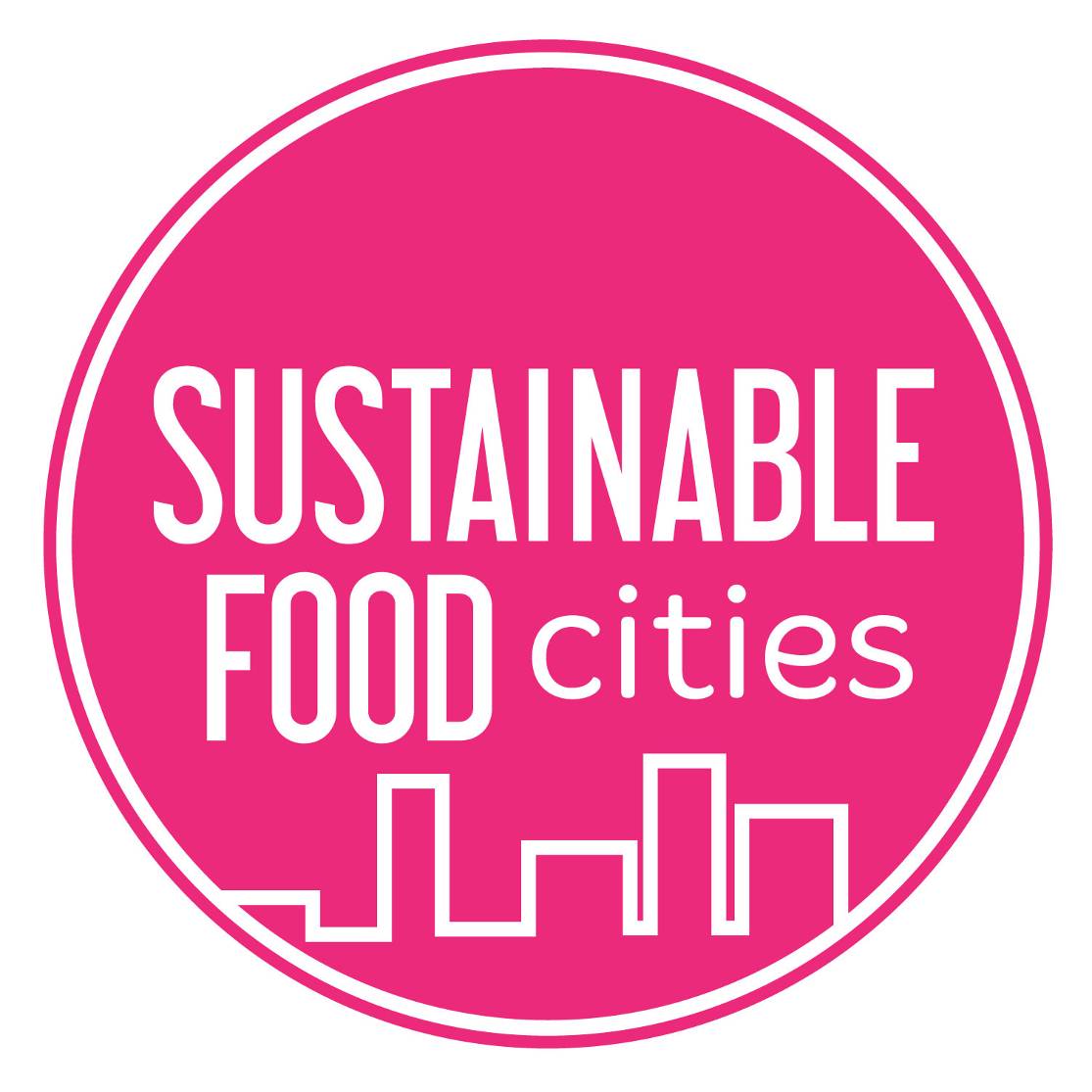 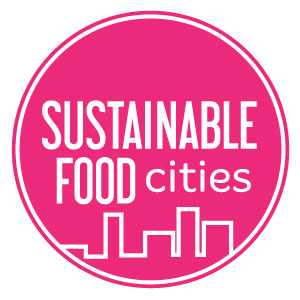 SUSTAINABLE FOOD CITIES WEBINAR 
SHOULD WE BE EATING LESS MEAT?
Agenda

Introduction and background to Sustainable Food Cities Clare Devereux
Eating Better: for a fair, green, healthy future  Sue Dibb, Eating Better  Alliance
Big ideas for people, communities and local agencies 
 - what we can do make eating less and better meat possible and fun
	Vicki Hird, Friends of the Earth
Q &A 
Close
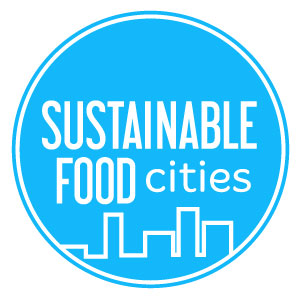 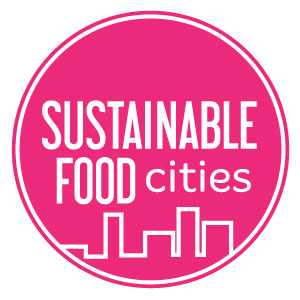 SUSTAINABLE FOOD CITIES WEBINAR 
SHOULD WE BE EATING LESS MEAT?

@foodcities
#eatlessmeat
#sutainablediets
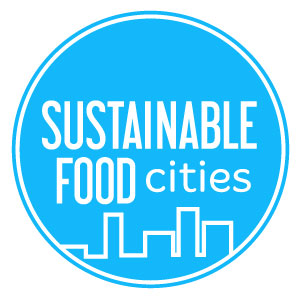 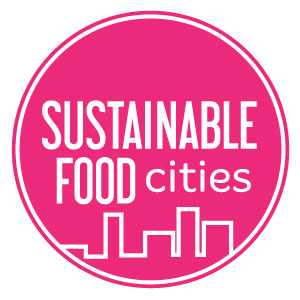 Transforming food in communities
 across the UK
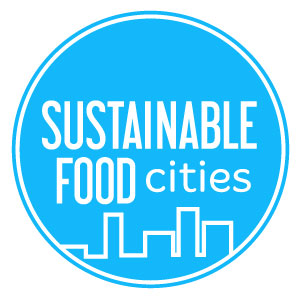 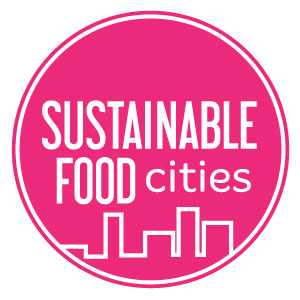 The Sustainable Food Cities approach is about recognising the pivotal role that food can play in driving positive social, economic and environmental change.
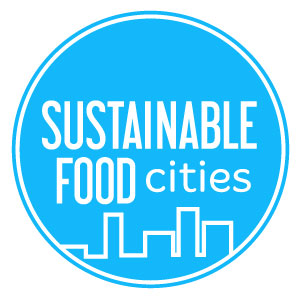 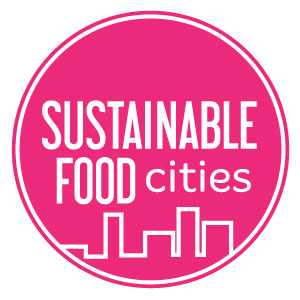 The Sustainable Food Cities approach...
Bring together a city-wide cross-sector partnership of public agencies (health, environment, economy), businesses, NGOs, voluntary & community organisations & academic bodies.

 Develop an action plan based on a joint vision and common goals on how to make healthy and sustainable food a defining characteristic of their city

 Work to embed the principles of sustainable food in policy across the city to ensure the long term sustainability of food work
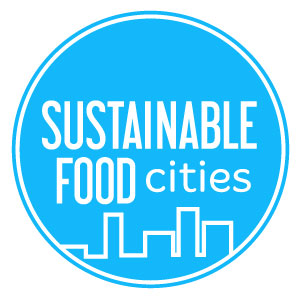 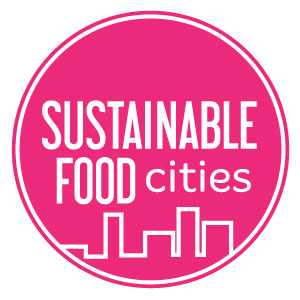 The Sustainable Food Cities approach is about…
Creating a city-wide cross-sector partnership of public agencies (health, environment, economy), businesses, NGOs, community organisations and academic bodies.

Developing a joint vision and common goals on how healthy and sustainable food can become a defining characteristic of their city. 

Develop and implementing an action plan that leads to significant measurable improvements in all aspects of food, health and sustainability.

“It is about completely re-imagining, and ultimately reshaping,
 a city (or town, borough, district, county) 
through the lens of good food”
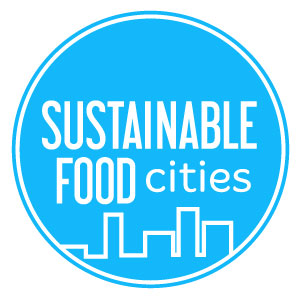 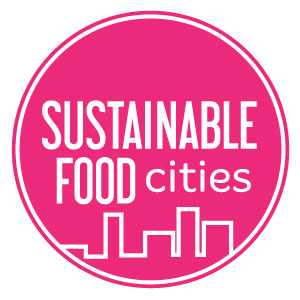 The Sustainable Food Cities network – places which are developing the SFC approach can join, connect with other places to exchange and learn
Sustainable Food City Officers employed in 6 cities across the UK (Newcastle, Stockport, Cardiff, Belfast, Liverpool and Bournemouth)
A Sustainable Food City award scheme to be introduced in 2014
Annual themes & focused campaign: 2014 procurement 
      and sustainable fish
The Sustainable Food Cities approach is …
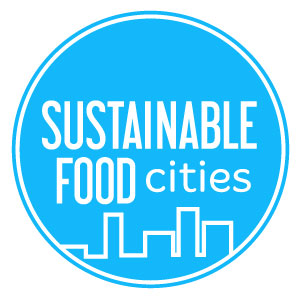 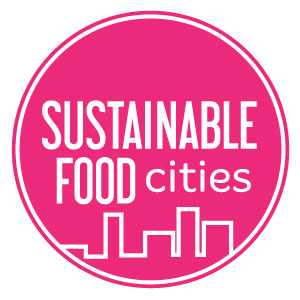 Six key issue areas
Promoting healthy & sustainable food to the public
Building community food knowledge, skills & resources 
Tackling food poverty & diet related health issues
Supporting a thriving & diverse sustainable food economy
Transforming catering and food procurement
Reducing waste & the ecological footprint of food
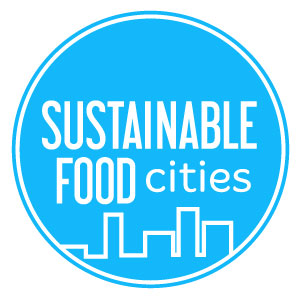 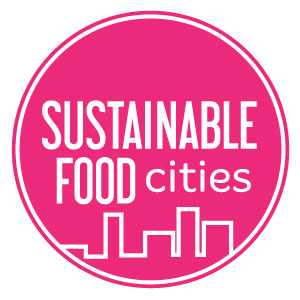 www.sustainablefoodcities.org
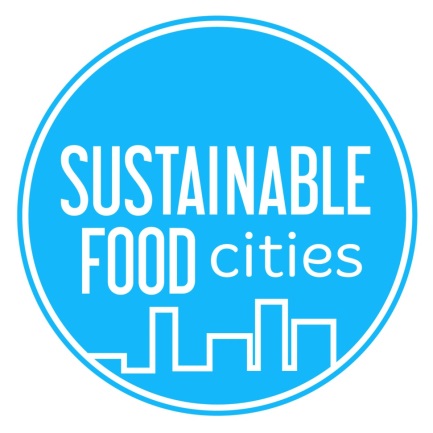 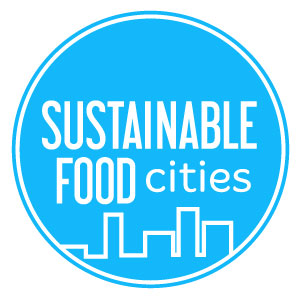